Цепочка  -  комплекс  возможных  обоснований в  решении задач  С2
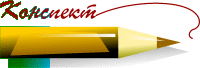 |
|
|
|
|
|
|
|
|
—
—
—
—
—
—
—
—
—
b
М
лежат в плоскости α,
α
МО
МО
, если
К
•
ТО
с
пересекающиеся.
Плоскость α
b
В
любой  прямой  плоскости α,
МО
•
скрещивающейся - р
в том  числе  и к
Это  признак
перпендикулярности
прямой  МО  плоскости α.
Обобщение
знаний
по теме
•
О
•
А
α
КА -
к  плоскости  α
наклонная
•
С
ПРОЕКЦИЯ  наклонной  на  плоскость  α.
ОА
с
р
Угол КАО -
её  проекцией - это
Угол  между  наклонной  КА  и
плоскостью α.
угол  между  прямой   КА  и
В плоскости α  проведём
ОА,
КА-
т.  о 3-х перпендикулярах
то  ВС
ВС
и  МО.
плоскости  АОМ →
пл. АОМ
α
прямая ВС
ОА-
ОА
ОА
расстояние  между
ВС и
МО
- скрещивающиеся
ВС,
МО,
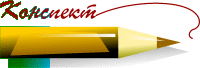 Расстояние  между
скрещивающимися
прямыми
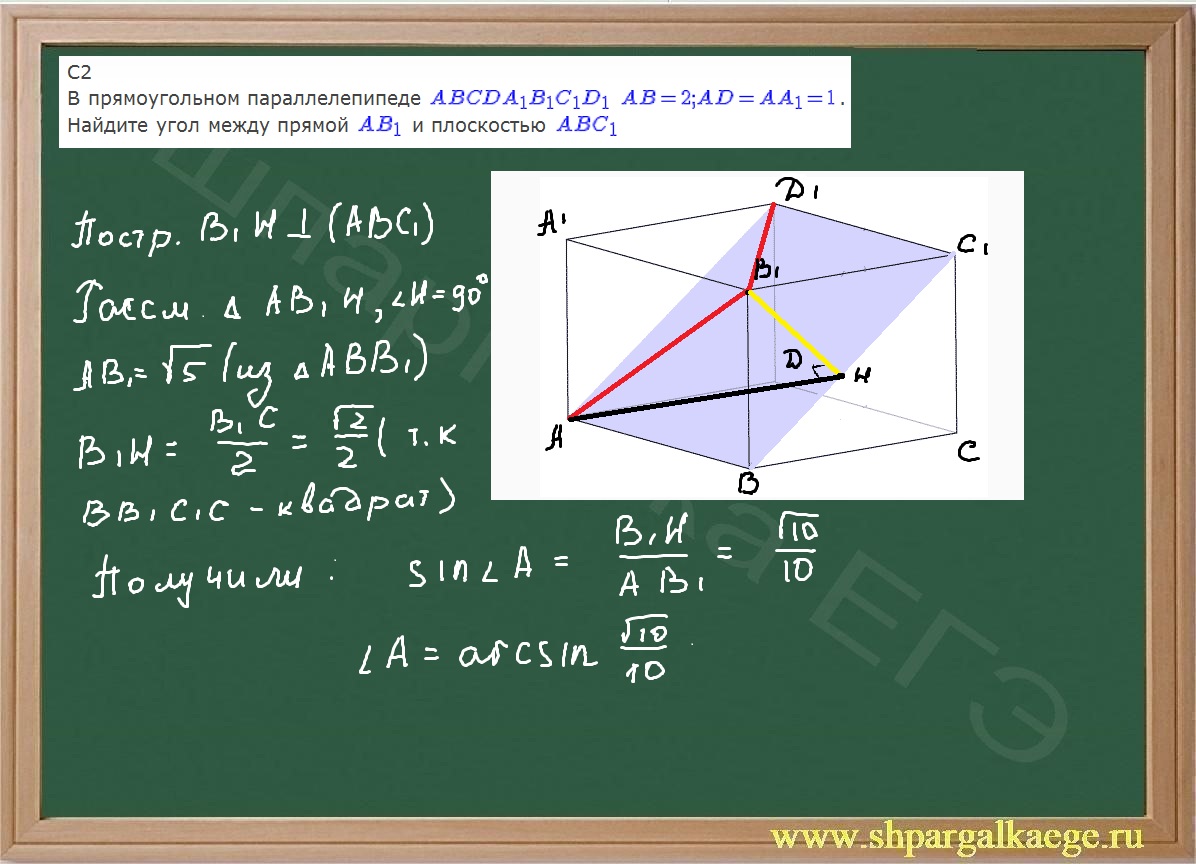 α II β
1.Проекция а на пл. β
А
a
●
АВ - расстояние - общий
α
перпендикуляр прямых
строить необязательно
достаточно указать
перпендикуляр между плоскостями
и найти его длину
●
В
b
β
В₁
С₁
D₁
А₁
В прямоугольном параллелепипеде ABCDA₁B₁C₁D₁
рёбра AB = 2, AD = 8, AA₁ = 5. Найдите расстояние
между прямыми AB₁ и CD₁.
5
В
С
2
Ответ: 8
8
А
D
Расстояние между скрещивающимися прямыми - их общий перпендикуляр.
 1. Укажите параллельные плоскости, в которых лежат каждая из скрещивающихся  прямых. 2. Из точки одной из прямых опустите перпендикуляр  к другой плоскости!   Его длина  и  есть искомое расстояние.